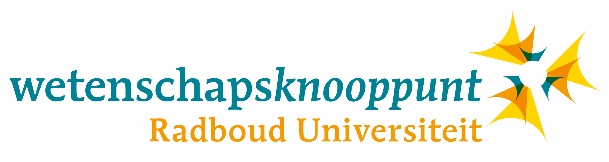 Bijlage activiteit 6, Menselijke machines, Boek 10 Wetenschappelijke doorbraken de klas in!
Wat mogen robots wel of niet beslissen?
WKRU. Gebruik van dit materiaal: Creative Commons ‘Naamsvermelding-NietCommercieel-GelijkDelen’ (CC BY-NC-SA 4.0). Zie: www.wkru.nl/materialen/licentievoorwaarden/
Bron afbeelding: © 2019 Adam Simpson
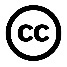 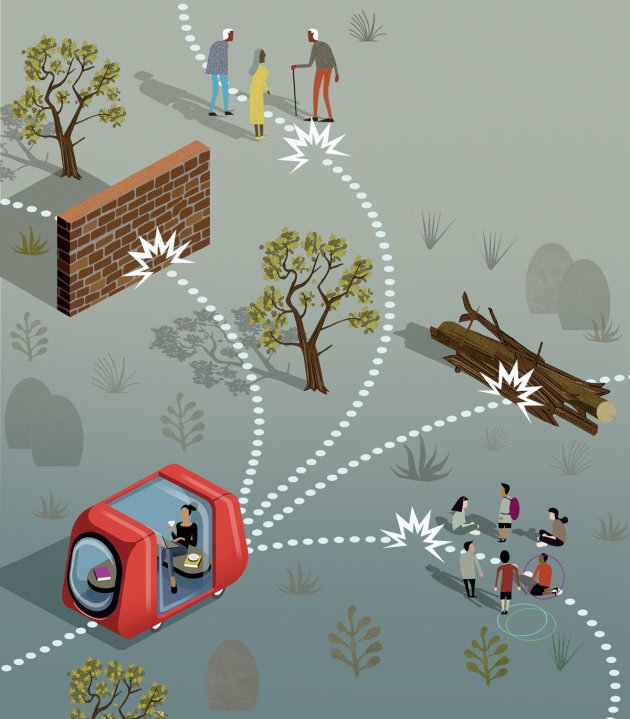